High School Dual Enrollment
Spring 2024
Academic Center for Excellence
Dr. Courtney Barry ~ Dr. Holly Hunt ~ Mrs. Yanyu Pan ~ Mr. Jack Krebs
What is Dual Enrollment?
Acceleration Program:
Access to rigorous courses
Credits count toward HS diploma & the college degree simultaneously
No tuition/fees for eligible students
At FSU, dual enrollment courses are EXCLUSIVELY in person and on the FSU campus / Max of 9 credits per term.
Is it really free?
Ideally ~ $0
No tuition/fees ~ No charge for books/materials
Student Responsibility:
Transportation to campus
Fines: parking tix, late library books, lost ID card
Consumable supplies (e.g., paper, pens)
FSU Eligibility Requirements
Eligible HS or home education (in Leon/Wakulla/Gadsden)
Leon Co. High Schools, Wakulla HS, Gadsden Co. HS 
Florida High, Munroe, SJPII
Registered home education w/ Leon, Wakulla, or Gadsden school district
3.9 or higher Overall Cum HS GPA (weighted) & no HS semester grades below “C”
Min. of 12 HS credits by end of Fall ‘23, including:
2 English + 2 math w/ Algebra II + 1 science w/ lab + 1 social science
FSU Eligibility Requirements
ACT min = 26 or SAT min = 1230
Plus all sub-score minimums (see website)
Last eligible tests: Sept. 9 ACT or Oct. 7 SAT
3.0 FSU GPA to re-apply for future terms
Cautions
Grades go on HS & college transcripts – will impact future college applications!
Non-degree seeking status (at FSU)
Does not require a major or necessarily give access to courses in a major of interest
Does not provide access to an AA degree in HS
One Term Offer for Participation Only 
Must reapply every semester
Does NOT guarantee admission to FSU after HS!
Course List: ace.fsu.edu/dual-enrollment
Focus on General Education/Transfer: 15-hr state core
Recommended Course List: Ideal for transfer in FL
Not every course is offered every semester
Does not guarantee course availability at registration
Other courses are possible with some restrictions
No online sections
No PE/Recreation, DIS, S/U graded, or fewer than 3 credits
No ENC or LIT or major-restricted/low availability STEM
No 4000-level or higher
No courses that duplicate prior credit
Course Descriptions List: Content and prerequisites
Campus Resources
University Libraries
ACE Tutoring & Academic Support
Office of Accessibility Services
Virtual Parking Permit (online registration)
_____________________________
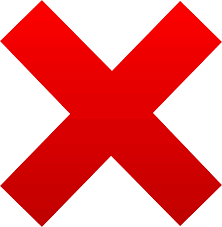 Rec Center, Health Center, Football Tickets
Student Expectations
Read the HSDE Student & Family Guide
Attend ALL classes (unless documented reason)
Adjust study habits to a research university
Notify ACE if concerned about a class/grade
Check FSU email daily after it is set up!
Read Academic Honor Policy & Conduct Code
Family Expectations
Read the HSDE Student & Family Guide
Do not ask for or use your student’s FSU login & password (compromises academic integrity)
Only students have access to instructor gradebooks during the semester – big change for parents!
FSU transcript will be mailed to the HS at end of semester
Students can check final grades & unofficial transcript online (official must be requested from Registrar)
ACE Manages Dual Enrollment
What’s Next?
1. First obtain initial approval to participate
Enrolled in a local approved HS: meet with your high school counselor who will complete the approval form, send to ACE, and give you the student application password
Home education student in Leon, Wakulla, Gadsden: email your home education registration form & eligible ACT or SAT score to ace@fsu.edu / ACE will verify & share the student application password
2. Submit HSDE Online Application (ACE website)
All required documents must be submitted by the deadline:
		Monday, November 13 at 5:00pm
				
New students only: health history & immunization forms
What’s Next?
Eligible Apps Processed / Next Steps
Look for Registrar email at your personal email account – new students must activate FSUID & login and set up your FSU email account
Check your FSU email for an invitation to the Canvas Dual Enrollment Orientation module – must be completed by new students by November 16 in order to proceed with advising/registration
Look for email from ACE at your FSU email account – to schedule advising appointment. Email will arrive before November 16
Use Schedule Assistant to Prep for Advising
Search for courses approved by school counselor
Put courses in your shopping cart and stop there (you will NOT be able to register yourself)
Complete Virtual Advising Appointment w/ ACE (November 16 – December 1)
ACE will review courses in shopping cart with you
ACE will enroll you in courses
Questions?
Visit our Website:
https://ace.fsu.edu/dual-enrollment

Contact us:
ace@fsu.edu or (850) 645-0852